Organizace a funkce nervových soustav
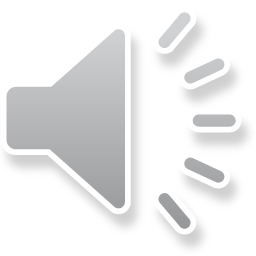 Organizace a funkce nervových soustav 
V průběhu fylogeneze od jednoduchých ke složitějším. Několik samostatných typů s obecnými principy:
 1. funkční diferenciace uvnitř nervové buňky: přijímací  a zpracovávací část 	(dendrity, soma), vodivá část (axon).
 2. shlukování – ganglia, z nich vodivé dráhy. Neuropil – síť 
 3. centralizace a hierarchizace → vznik hlavových (mozkových) ganglií 
 4. rozvoj v závislosti na celkovém počtu nerv. buněk
Difúzní soustava
Radiální nervová soustava
Bilaterální
Žebříčková
Kombinace žebříčkové
NS obratlovců
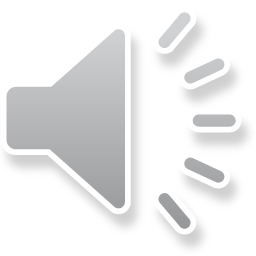 Nervové sítě bezobratlých
Difúzní soustava prvoci, (nezmar) jediný typ (km. Cnidaria, Žahavci, tř. Polypovci), jinde (km. Žebernatky Ctenophora, tř. Žaludovci Enteropneusta (km. Polostrunatci), 
v kombinaci s ganglii km. Ostnokožci Echinodermata – u některých radiální n.s., tř. sumky Ascidia (km. Strunatci), někteří měkkýši větší část, nebo jen periferní část (km. Anelida kroužkovci, měkkýši).
Nezmar: síť jak při povrchu, tak trávicí dutině s mono- bi- a multipolárnímu buňkami. Žádná diferenciace. 
Další typ dráždivých buněk: epiteliální svalové buňky s receptorovou a efektorovou částí samy reagují na podráždění.
U hub (km. Houbovci Porifera) nepropojené dráždivé buňky netvoří soustavu.
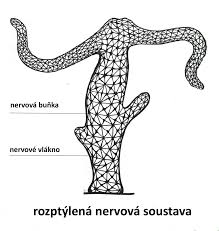 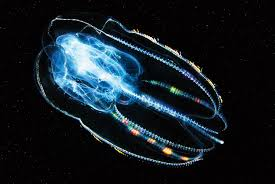 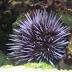 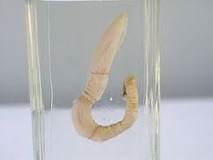 Km. źahavci
ostnokožci
žebernatky
žaludovci
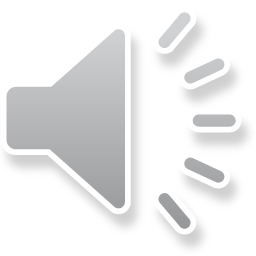 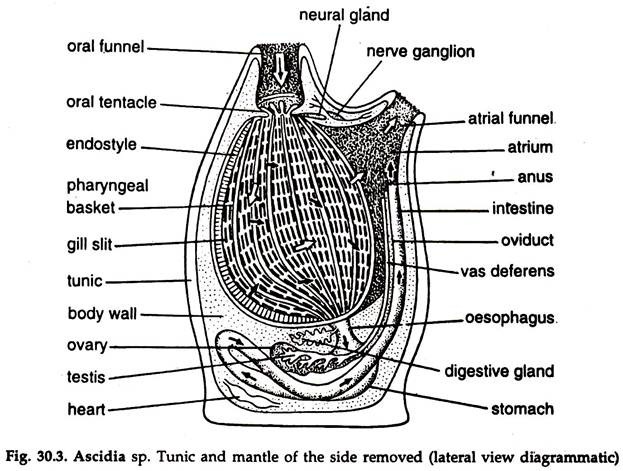 Sasanka km. žahavci (Cnidaria‎), tř. korálnatci (Anthozoa), ř. sasanky (Actiniaria)
‎diferenciace, napojení na svalovou soustavu:
a) síť multipolárních nervů (pomalé a difúzní vedení)
b) velké bipolární neurony s paralelním průběhem v  mezenteriálních svalech /hlavní dráhy s rychlostí 120 cm/s, ostatní 10-20 cm/s)
Sumky,
 pkm. Pláštěnci,
Km. Chordata
tř. Sumky – trubicovitá n.s. kombinace s gangliem (mozek)
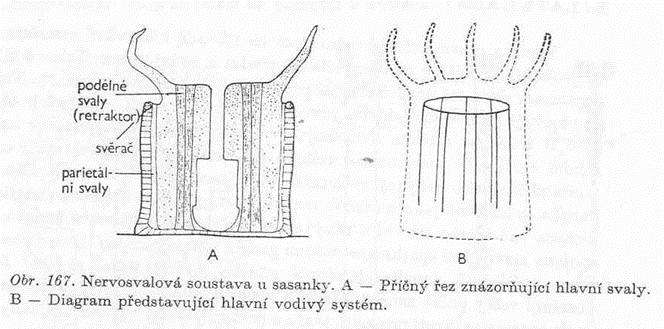 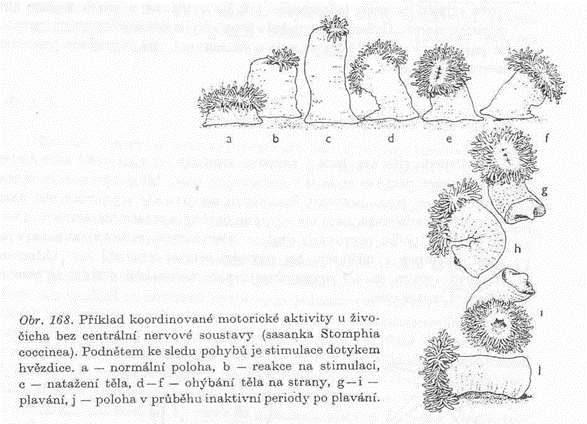 (vnitřní)
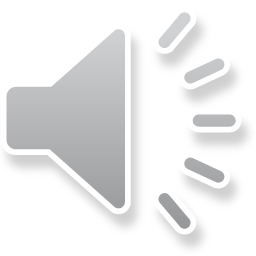 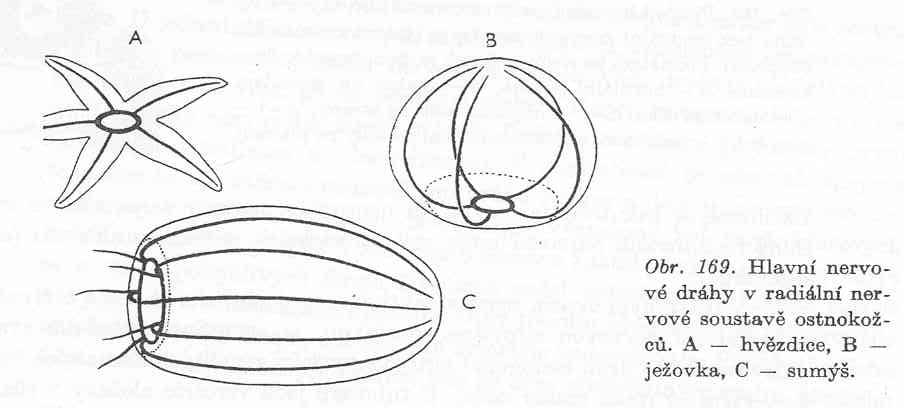 km. Ostnokožci
NS decentralizovaný
Radiální nervová soustava
Paprskovité uspořádání nejrozvinutější u ostnokožců. Na povrchu ektoneurální nervový systém (senzorický), hlouběji hyponeurální (motorický).

jev: facilitace (maximální kontraktilní odpověď až při opakované stimulaci).
spontánní rytmická svalová aktivita 
I přes nejjednodušší typ nervové soustavy je chování koordinované a často složité.
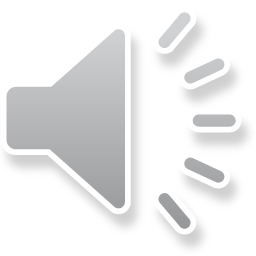 km. Cnidaria, Žahavci, tř. medůzovci, medůza
Schéma medúzy Aurelia aurita
(1) Vnitřní dutina
(2) Okrajová chapadélka
(3) Žahavá ramena
(4) Mezoglea
(5) Pohlavní orgány
(6) Entoderm
(7) Ústní otvor
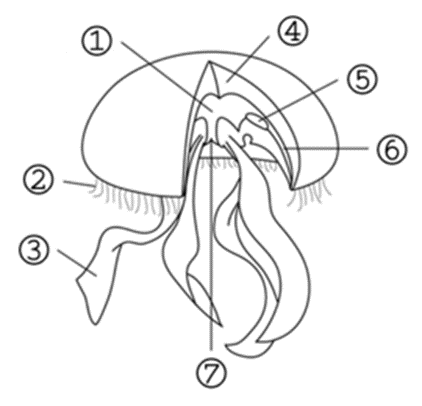 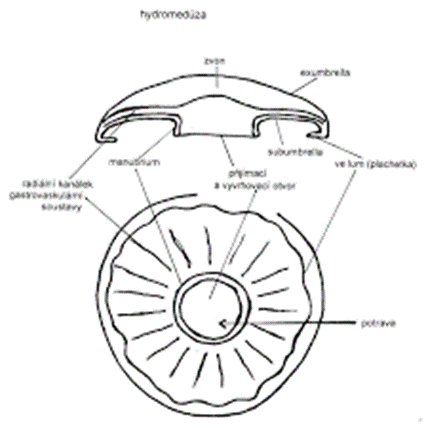 centralizace
Medúza: u plovoucích jedinců prodloužení výběžků, koncentrace multipolárních neuronů ve zvonu do dvou paralelních svazků vláken (rychlé vedení)→ vznik centrálního nervového okruhu (centralizace).
vznik centrálního nervového okruhu (centralizace)
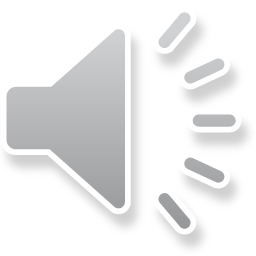 Bilaterální nervová soustava
Bilaterální symetrie → přední a zadní konec, nové možnosti centralizace.
1. rovnocenné shluky nervových buněk (ganglií) kdekoliv
2. přídové smysly →  zvláštní význam ganglií v přídi – 1. hlavová – mozková –  ganglia nad trávicí trubicí – 2. nadjícnová. Složitost stavby. Fylogenetický růst jejich významu. Spojena s ganglii pod jícnem – 3. podjícnová ganglia. Kontrola nad ostatními excitací a inhibicí.
Další progresivní znak: obří vlákna 

„Červi“
Ploštěnci Acoela a primitivní měkkýši (chitoni) s náznaky koncentrace v přídi
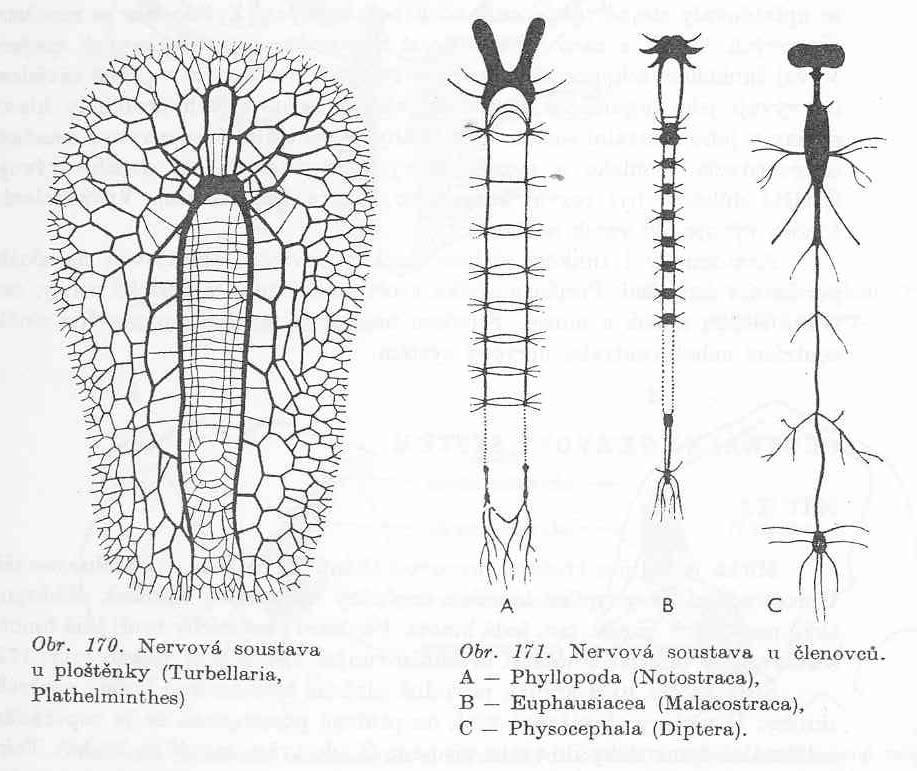 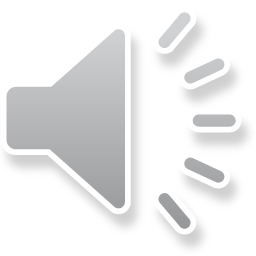 km. Kroužkovci Annelida – nový typ: žebříčková nervová soustava. 
První pár ganglií nad jícnem, druhý pod jícnem, 
další ganglia pod trávicí trubicí (břišní nervová páska). 
Fylogenetický význam: zvyšování významu mozkových ganglií.

km. Měkkýši Mollusca
Základ: několik párů ganglií a dva páry nervových pruhů. Rozdílná stavba v rámci kmene mozek hlavonožců se 14 laloky splynul ze dvou ganglií. Velmi složité projevy nervové činnosti, i složitého chování (učení).
Třída: máloštětinatci (Oligochaeta)‎
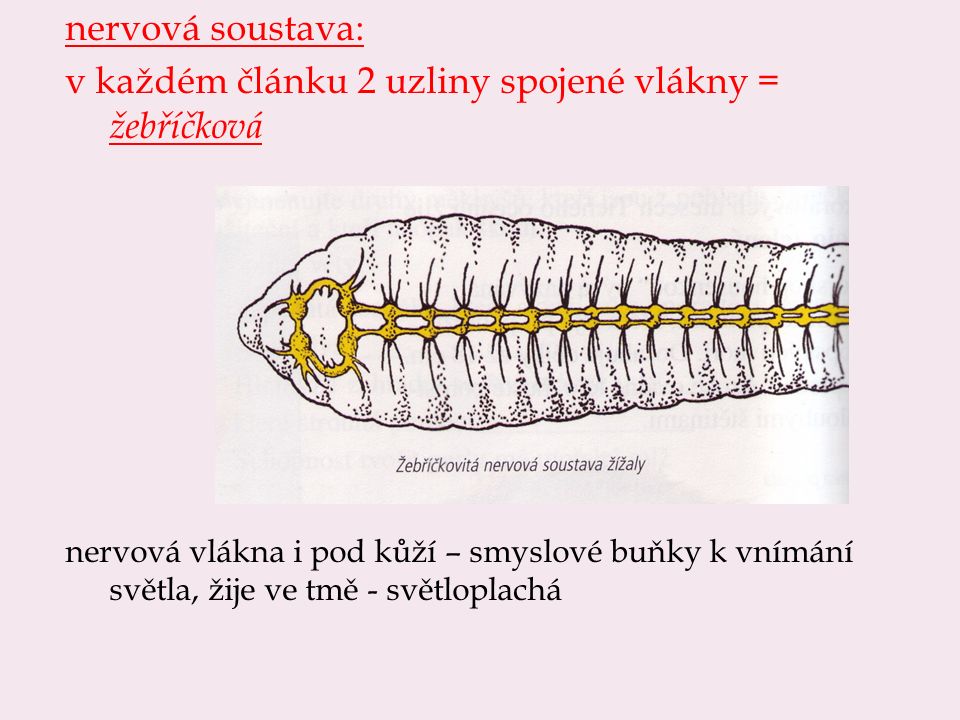 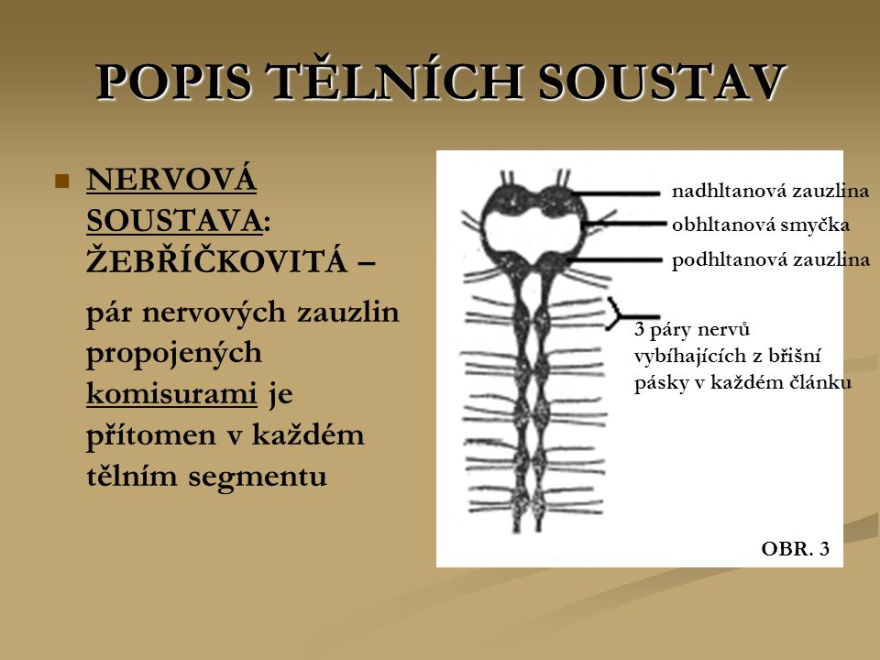 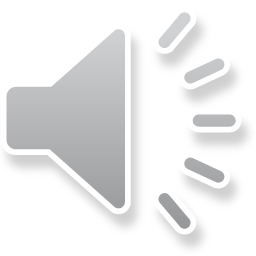 Členovci (Arthropoda)
 Nervová soustava odvozená od žebříčkové:
1. zvětšení nadjícnových ganglií → mozkové ganglion (regulační mozkové centrum) i podjícnových ganglií
2. diferenciace ganglií břišní nervové pásky podle složitosti článků 	(končetiny, křídla, přívěsky). Ganglia někdy splývají (pavouci, mouchy). V motorické činnosti vymizely sítě.

Další vrchol (hmyz). Vznik komplikovaných smyslů, končetin, ústních přívěsků. Některé druhy aktivity (let, chůze, zpěv) jsou iniciovány zvláštními nemodulovanými povely speciálním interneuronům v torakálních gangliích, které potom samy vytvářejí vzorce signálů.
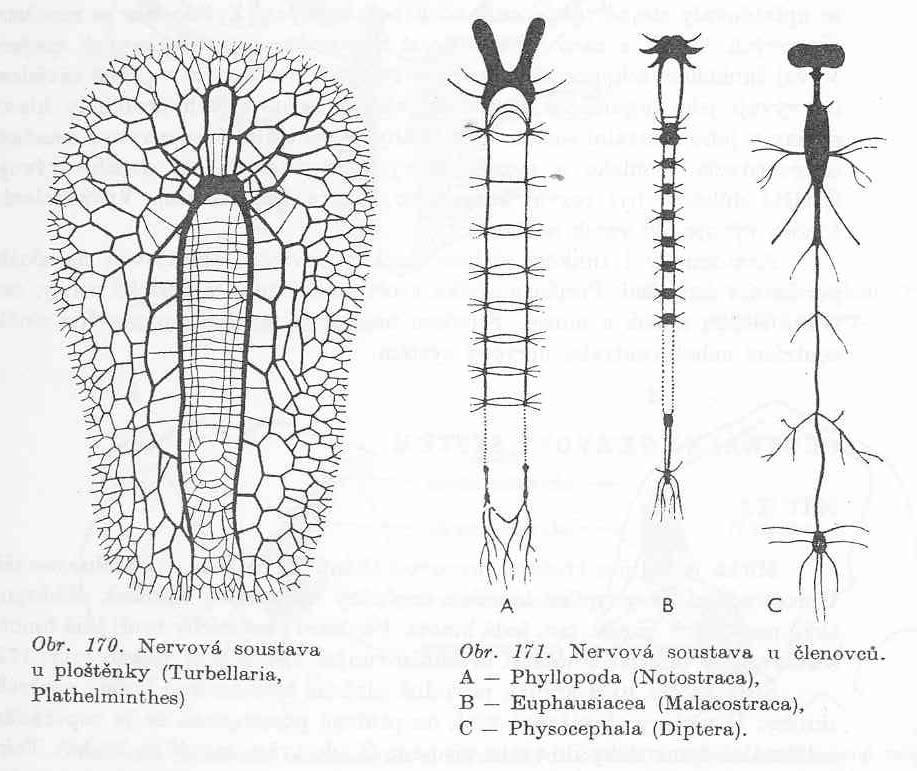 Listonožky          Rakovci        Dvoukřídlí
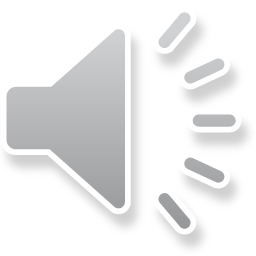 Nervová soustava obratlovců

CNS – mícha + mozek, periferní nervy
viz zoologie strunatců
Vývoj mozku strunatců a následně obratlovců ze dvou (tří) částí – diferenciace na 5
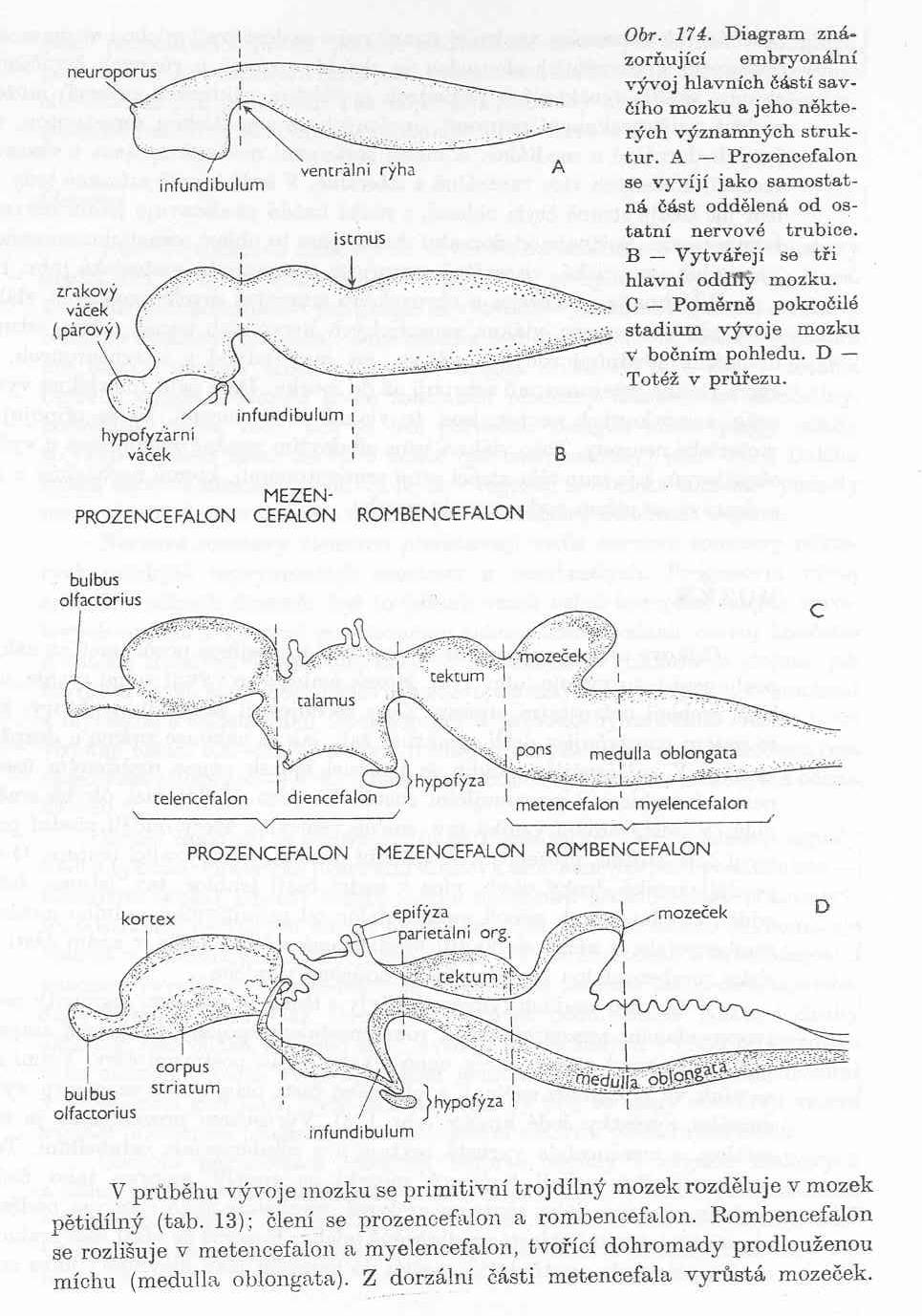 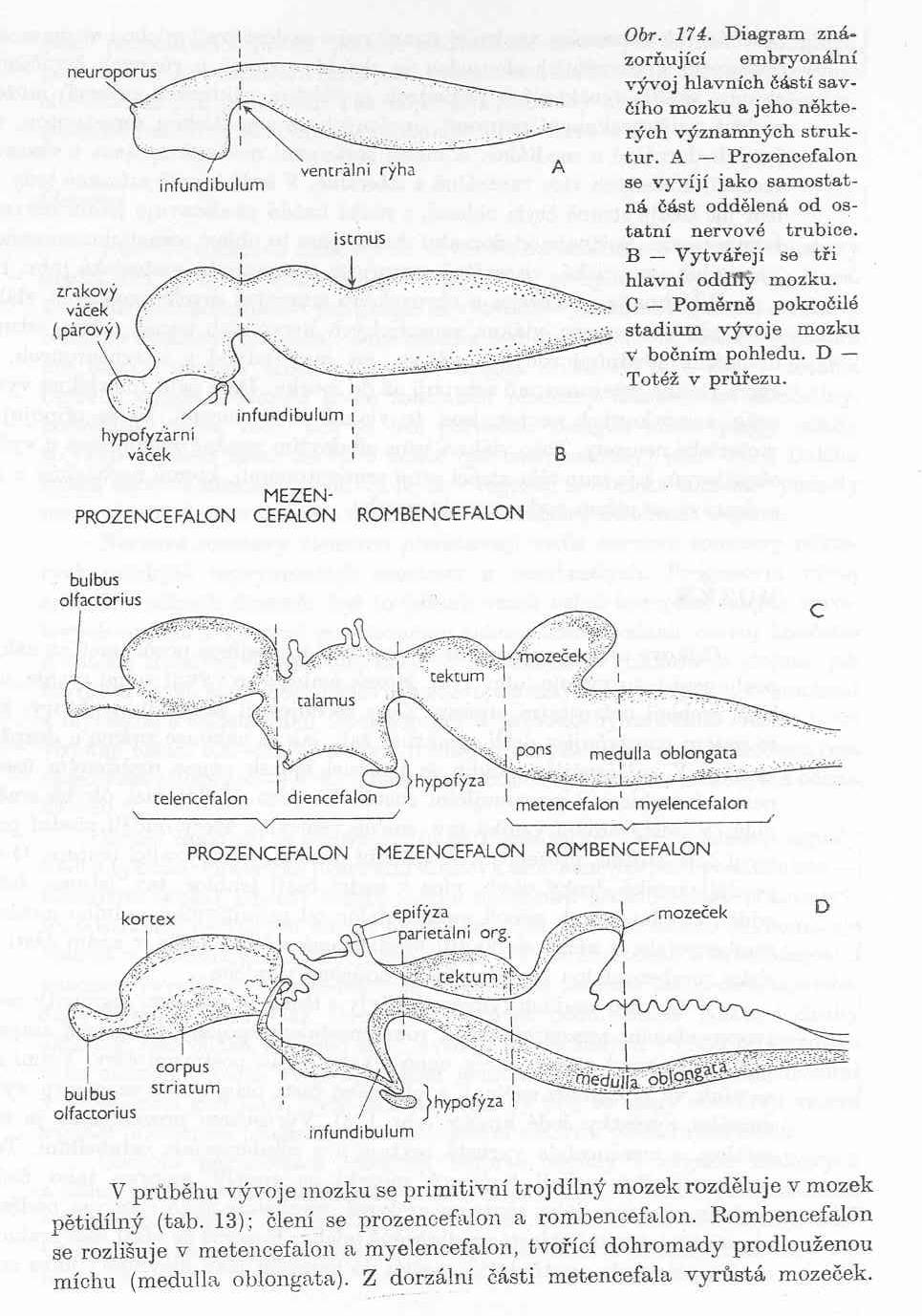 Mozkový kmen – prozen- + mezen- + rombencephalon jako pokračování míchy
Retikulární formace – pruh nervové tkáně síťovitého charakteru uvnitř mozkového kmene
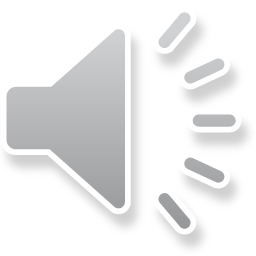 Šedá hmota diferencovaná
plazi
Prodloužená mícha
Mozeček
Střední mozek
Mezimozek
Koncový mozek
Kortex (paleo - střední část šedé hmoty → dolů archi- horní část šedé hmoty → nahoru neo - zatlačuje předchozí i následné) Striatum (spodní část šedé hmoty → dovnitř) Limbický systém (struktury paleo- a archikortexu)
Čichový lalok
Obojživ.
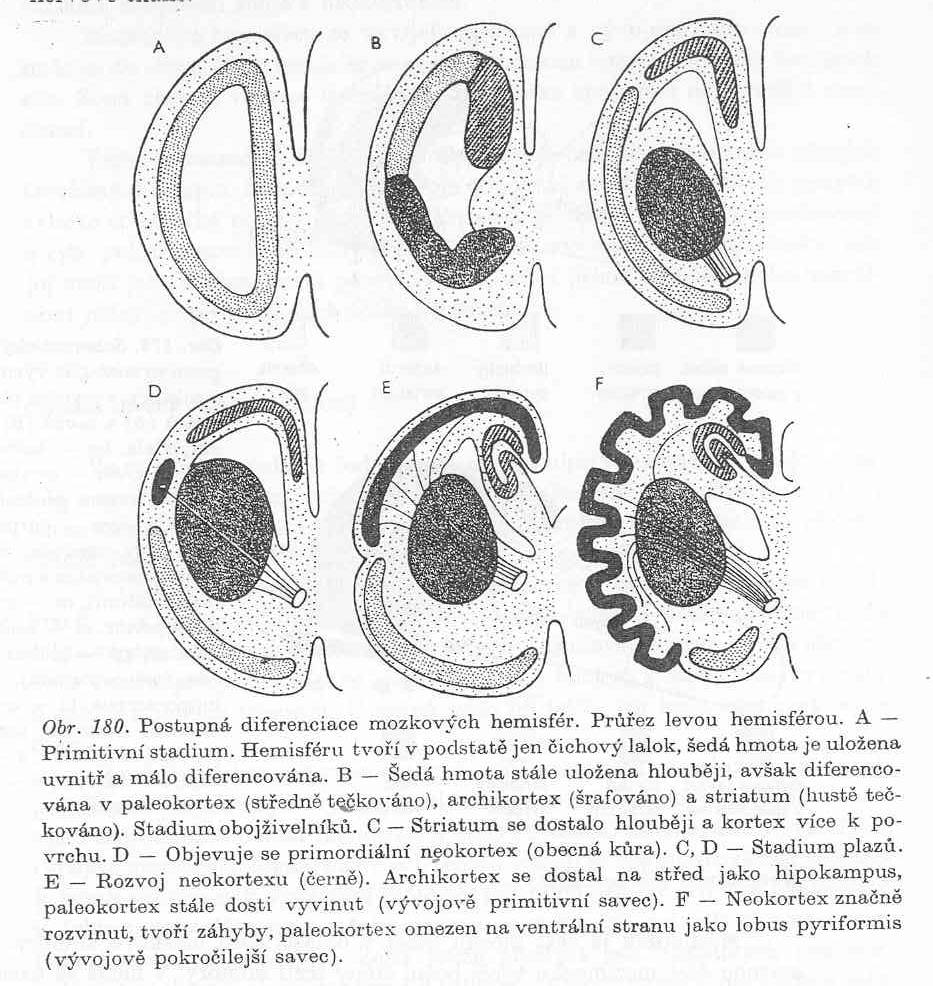 Archic
Archic.
Šedá hm. nediferenc
Paleoc.
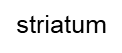 striatum
Paleoc.
Jednod. savci
plazi
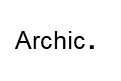 neokortex
Objevení 
primordiální 
neokortex-kůra
Paleoc.
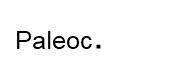 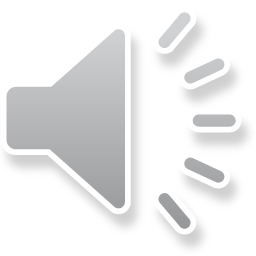 Limbický systém jako struktury konc. mozku: septum, amygdala, hippocampus, 
mezimozek: talamus, hypo- (corpus mamill.), posun do spánkového laloku
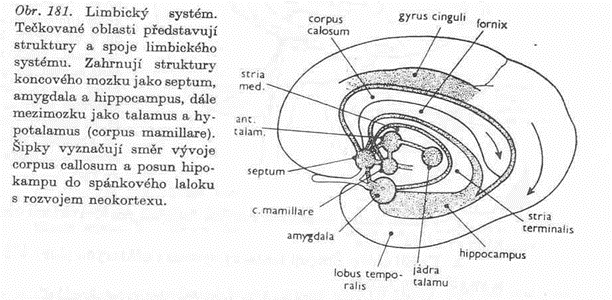 KONC. MOZEK – SEPT, AMYGD, HIPPOCAM
MEZIM.-TALAM,HYPOTAL,
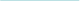 Vývoj neoc. intenzivní, malé změny limbického systému
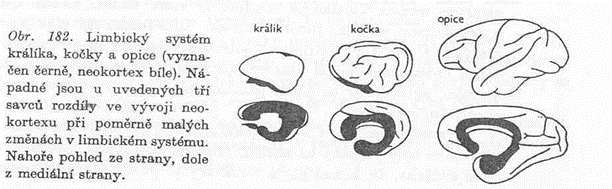 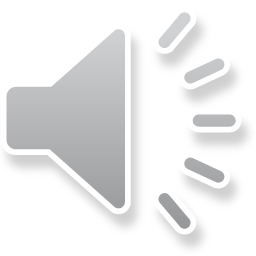 Výkonné funkce NS
Řízení činnosti kosterního svalstva - reflexní teorie
čidlo (receptor)
dostředivá (aferentní) dráha
ústředí (CNS)
odstředivá (eferentní) dráha
výkonný orgán (efektor – sval, žláza)

Míšní reflexy
1. propriorecepční (ovládání délky svalů podněty z nich samotných)
2. exterorecepční (škodlivé podněty na kůži, obranný charakter)
3. Složitější reflexy – centra v nižších oblastech mozku (reflexy postojové, vzpřimovací, vyrovnávací) – podněty z proprioreceptorů, vestibulárního aparátu, kožních receptorů, zrakového orgánu aj.) do ústředí (prodloužená mícha, mozeček, retikulární formace středního mozku)
Motorické programy (centrálně vytvářené rytmy – např. chůze, let, plavání) – rytmická činnost neuronů v CNS (oscilátory) (bez periferní složky) – zajišťování polohy těla a změny. 
Motorické soustavy (motorická centra + motorická složka – kosterní svalstvo + opravné mechanismy). Hybná centra savců – kůra (procesy cefalizace až kortizace). U nižších obratlovců jiné části mozku.
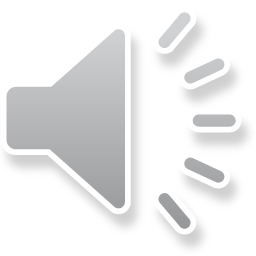 Úrovně řízení (4)
soustava tektoretikulární, talamostriatová. motorické soustavy neokortexu,  mozeček
1. soustava tektoretikulární
u obratlovců vývojově nejstarší
 centrum: retikulární formace a střední mozek, tektum – integrace zrakových, staticko-akustických, somaticko-senzorických a čichových signálů. Eferentní ústředí – tegmentum (retikulární jádro)
2. s. talamostriatová (plazi, ptáci)
Integrační centrum – talamus, eferentní složka – paleostriatum (dráhy do středního mozku)
3. motorické soustavy neokortexu (savci)
Přímé kortikospinální dráhy (kůra – mícha). Signál v kůře – výsledek interakcí různých oblastí kůry a jiných částí mozku.
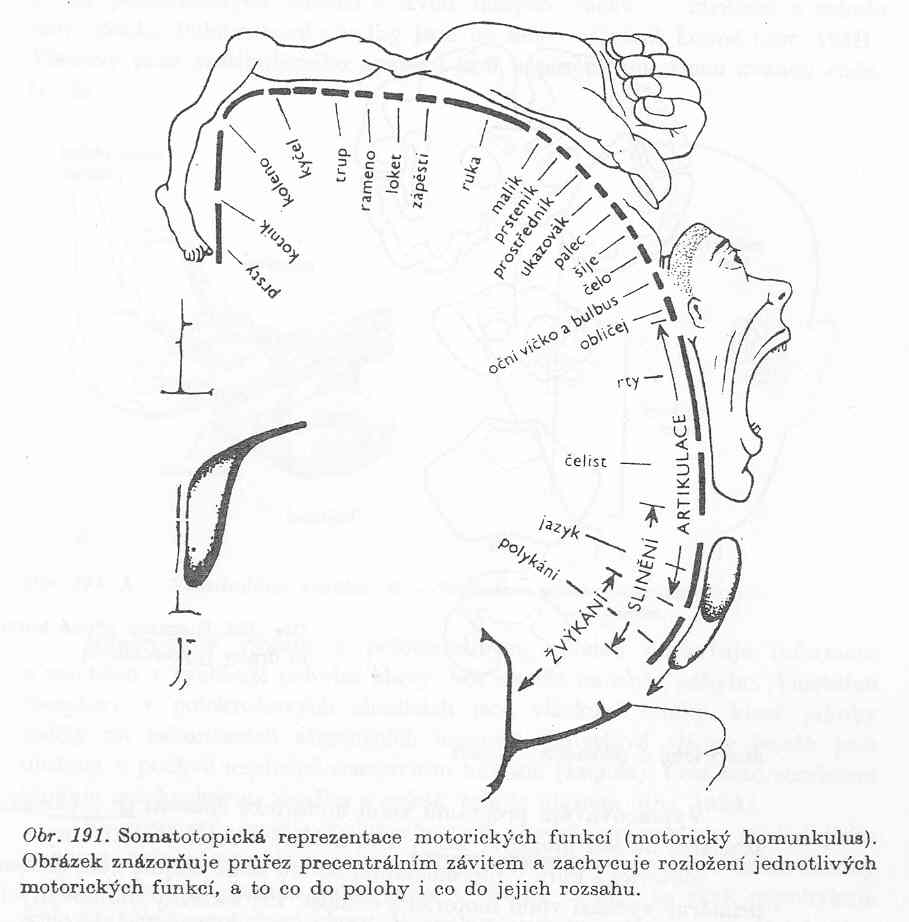 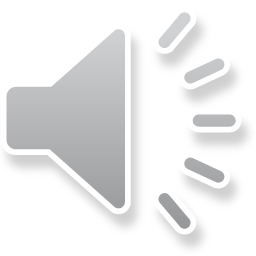 4. mozeček (postupný vývoj významu)
	1) zadní část mozečku 
	2) přední lalok mozečku – (postojové reakce) 
	3) postranní mozečkové hemisféry – (regulace záměrných pohybů)
Aferentní vstupy motorické soustavy – ze smyslových orgánů       (receptor vestibulární, propriorecepční – receptor kloubní + svalové vřeténko + Golgiho svalové tělísko, kožní, zrakové receptory)
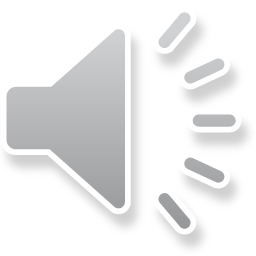 Řízení činnosti vnitřních orgánů 
– vegetativní nervový systém s periferní (senzorická vlákna ze smyslů vnitřních orgánů, eferentní vlákna k hladkému a srdečnímu svalu, žlázám)   a centrální složkou (součást CNS)
Sympatikus – torakolumbální oddíl 
	(eferentní vlákna z hrudní a bederní míchy)
Parasympatikus – kraniosakrální oddíl (eferentní vlákna z jader mozkového kmene společně s nerv. vagus a křížové míchy – nervi pelvini)
Eferentní vegetativní nervové dráhy (přední kořeny) 
		dvouneuronové (synaptický spoj v paravertebra
           gangliu – oči, slinné žlázy, bronchi, srdce, arterioly)
		jednoneuronové (bez synapse – k trávicí trubici od 	žaludku, močovému měchýři)
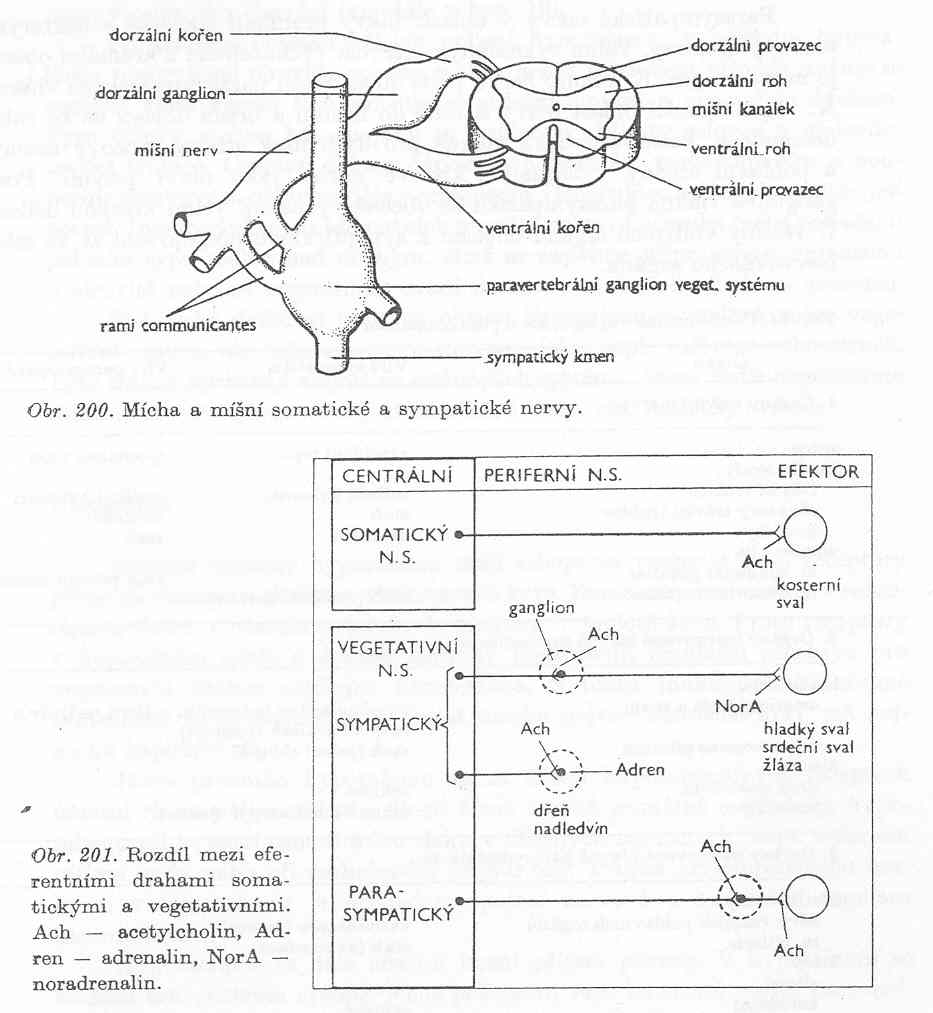 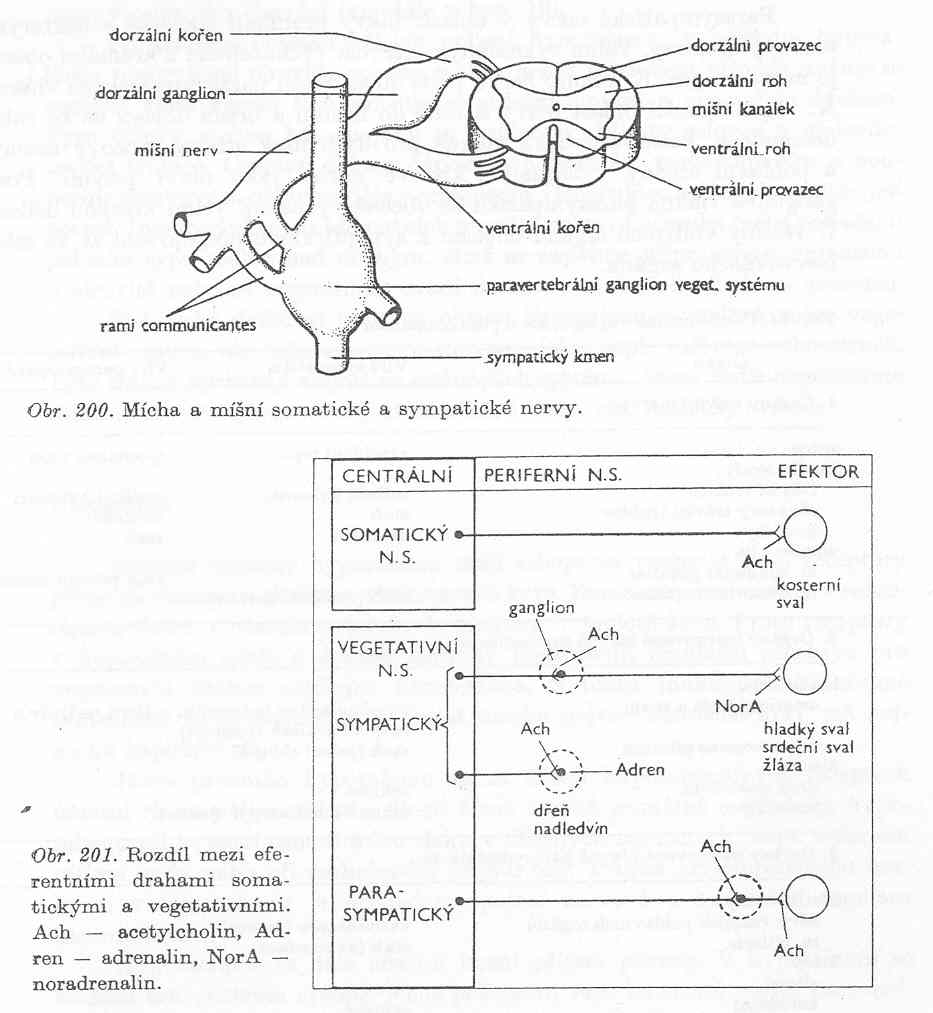 Odlišnost přenašeče v konečné eferentní složce: 
sympaticus – noradrenalin 
parasympaticus – acetylcholin 
stejně jako mezi pre- a postgangliovou drahou).

Funkční antagonismus sympatiku a parasympatiku
srdce, hladké svalstvo trávicí trubice, 
zornice – aktivita vagu (parasympaticus) 
vede ke zpomalení srdeční činnosti, 
zvýšení motoriky a sekrece trávicí trubice, 
zúžení zornice – 
sympatikus opačné působení. 
U jiných jedna ze složek méně významná 
(močový měchýř).
Centrální vegetativní nervový systém 
Mícha – jednoduchá nervová koordinace
- centrum řídící pohlavní funce (genitospinální)
- c. vyprazdňování močového měchýře (vezikospinální)
- c . vyprazdňování střev (anospinální)
- zorniční centrum (ciliospinální) 
Retikulární formace prodloužené míchy 
- centrum kardiovasculární
- c. dýchací
- c. koordinace č. trávicí trubice (motilita x sekrece)
- řízení příjmu potravy a vody
- řízení pohlavních funkcí
- řízení termoregulace
Retikulární formace hypotalamu – komplexy reakcí 
Dráždění zadní části hypotalamu odpovídá zvýšené činnosti sympatiku (rozšíření zornice, vzestup srdeční činnosti a krev.tlaku, dýchání – ergotropní reakce – i při stresu, typ útok nebo útěk se změnami chování)
Orálnější oblasti hypotalamu – jako parasympatikus zvyšují sekreci a motoriku trávicí trubice – trofotropní účinek
Retikulární formace neokortexu
- vliv na pohlavní složky
- integrace somatické a vegetativní aktivity
vegetativní reakce při emocích (s hypotalamem)
Homeostáza
 – některé neurony zaznamenávají změny ve složení a vlastnostech krve (tlak, teplota, obsahy látek)
- řízení příjmu tekutin (jádra předního hypotalamu) – pocit žízně při zvýšení osmotického tlaku v tělesných tekutinách, tvorba ADH pro vylučování vody
- řízení příjmu potravy – centrum sytosti a hladu

Rozmnožování
Přes adenohypofýzu vývoj a činnost pohlavních orgánů, sexuální rytmy. Ocytocin. Integrační činnost soustavy limbický systém – hypotalamus.
Neurofyziologické principy chování

Vrozené formy chování
Nepodmíněné reflexy				       Programy nervové aktivity	Biologické motivace (instinkty a drivy – modifikovatelné)         Emoce
Získané formy chování
Paměť	 Učení (podmíněné reflexy, podráždění a útlum, učení a myšlení)